Sobrepeso y Obesidad
Obesidad
Enfermedad crónica tratable
 Exceso de peso
 Aumento de:
 grasa corporal
peso
 riesgo para la salud
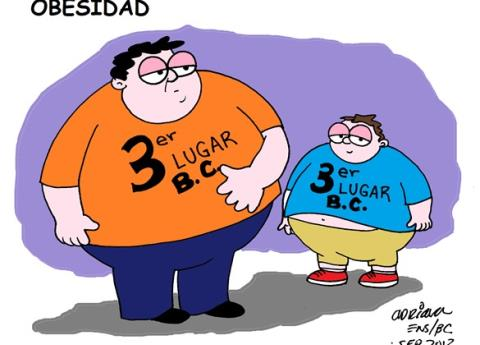 Obesidad
la masa grasa varía con
 la edad
el sexo y
la actividad física
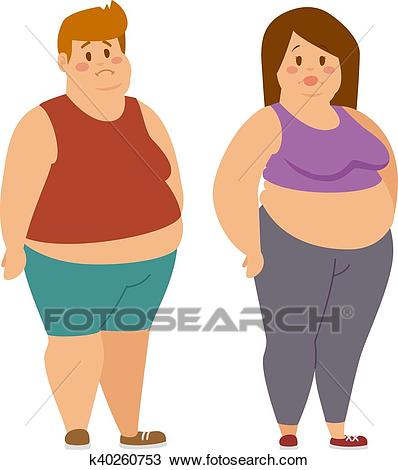 Obesidad Clasificación
Dos tipos:
Obesidad central
 en la parte superior del cuerpo
varones
grasa abdominal profunda (visceral)
grave (predispone a diabetes, dislipemias, y cardiovasculares)
Obesidad periférica
decintura para abajo
 mujeres
menos grave (sobrecarga en las articulaciones)
Obesidad
Causas:
Interaccionan múltiples factores:
 Genéticos
 Metabólicos
 Endocrinológicos
 Ambientales
Obesidad
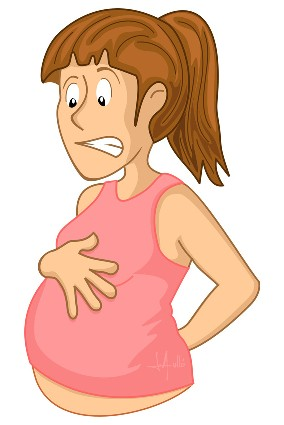 Ambientales:
 sedentarismo
 Dieta:
menor consumo de frutas y verduras
grasas y/o alcohol: calorías
Multiparidad(Mujer de múltiples partos)
Obesidad
DESQUILIBRIO


						            SALIDA
ENTRADA ALIMENTOS                                                                    Ejercicio
ENERGÍA
(GRASA)
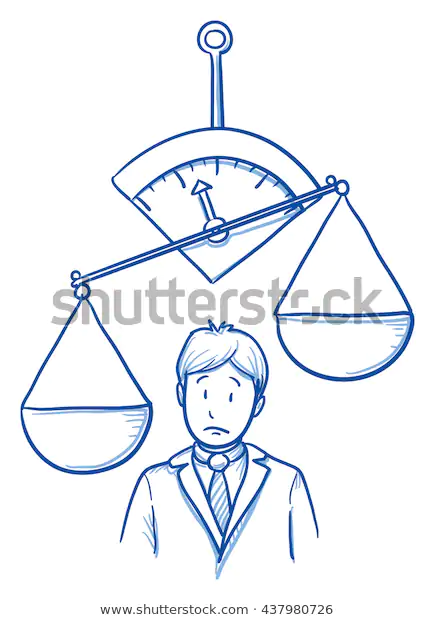 Obesidad
Obesidad en el mundo (OMS):
 1,700 millones de personas con sobrepeso
320 millones de obesos
 Triplicado en 20 años en países desarrollados
En 2020 uno de cada tres mayores de 35 años
 CHILE (Estudio):
 Prevalencia media
 17,5% en mujeres
 13,2% en hombres
Consecuencias en la salud
Arterioesclerosis
Insuficiencia cardíaca 
Derrame cerebral
Insuficiencia Renal
Hipertensión Arterial
6)  Diabetes Tipo II
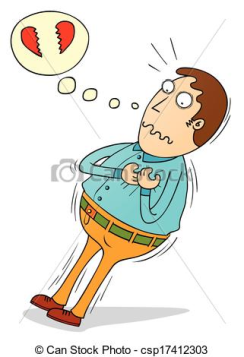 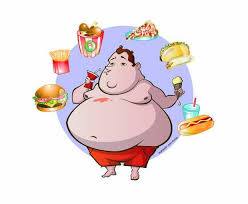 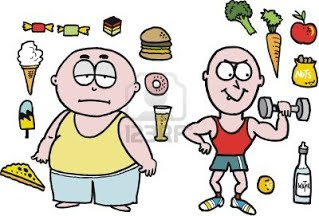 Consecuencias
1) Psicológicas:
rechazo social al obeso
 baja autoestima
depresión
trastornos de la conducta alimentaria
2) Sociales:
 pérdida de productividad laboral
3) Económicas
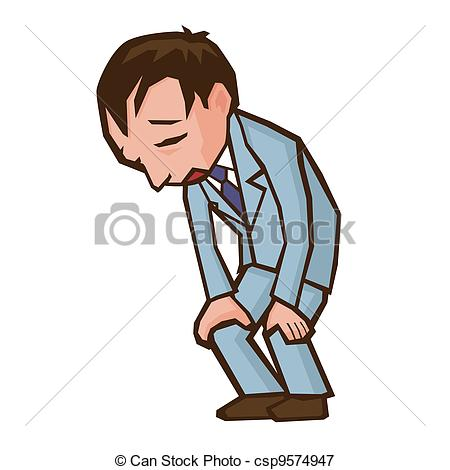 Clasificación
IMC = Kg / m2
Prevención
Desde la infancia
Educación nutricional
Ejercicio físico
Dieta sana (Mediterránea)
Tratamiento
Perdida de peso progresiva y paulatina
 Modificar los hábitos
 Educación nutricional
 Consultar a un médico y/o nutricionista
 Incremento del ejercicio físico
 Inhibidores de la absorción de grasa
 Medicamentos bajo control médico
 Cirugía